Action Item Review
Bob Flynn - Exacta
1
Action Items
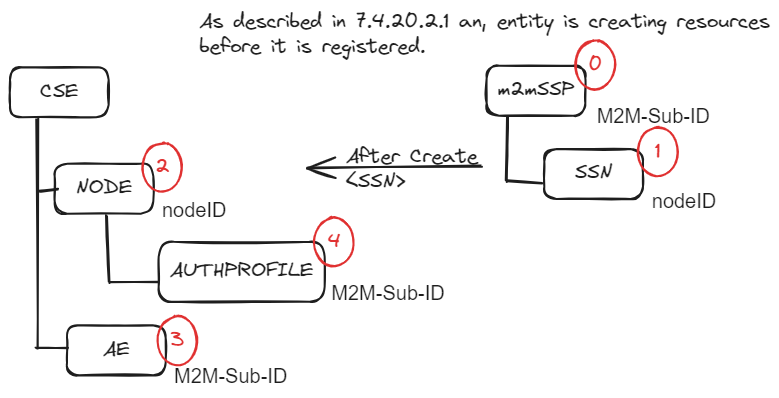 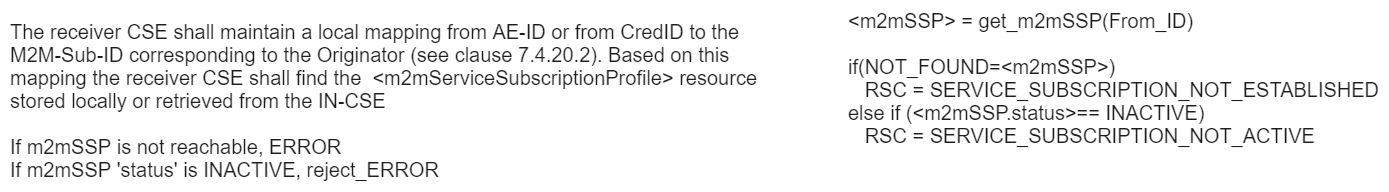 Action Items
Case 1: <ACP> for all resources
{  "m2m:ae": {    "rn": "appname",    "aei": "CAE01",    "ct": "20160404T132648",    "et": "20160408T004648",    "lt": "20160404T132648",    "pi": "ONET-CSE-02",    "ri": "REQID1",    "ty": 2,   "m2m:cnt":[{"rn":"container1", "ty":3,  …},              {"rn":"container2", "ty":3,  … , 	 		   "m2m:sub":[{"rn":"sub1", "ty":23, …}]}
			 ]  } }
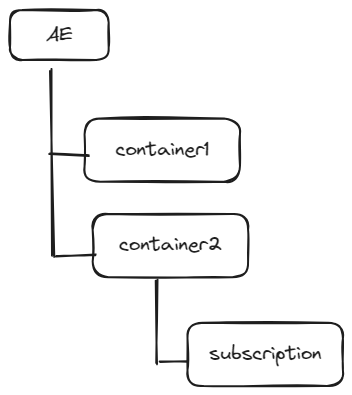 Case 2: <ACP> for all resources except ‘container2’
{  "m2m:ae": {    "rn": "appname",    "aei": "CAE01",    "ct": "20160404T132648",    "et": "20160408T004648",    "lt": "20160404T132648",    "pi": "ONET-CSE-02",    "ri": "REQID1",    "ty": 2,   "m2m:cnt":[{"rn":"container1", "ty":3,  …},              {"rn":"container2", "ty":3,  … , 	 		   "m2m:sub":[{"rn":"sub1", "ty":23, …}]}
			 ]  } }
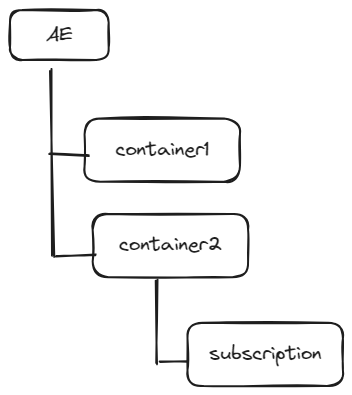 Case 3: <ACP> for all resources except ‘ae’
{  "m2m:ae": {    "rn": "appname",    "aei": "CAE01",    "ct": "20160404T132648",    "et": "20160408T004648",    "lt": "20160404T132648",    "pi": "ONET-CSE-02",    "ri": "REQID1",    "ty": 2,   "m2m:cnt":[{"rn":"container1", "ty":3,  …},              {"rn":"container2", "ty":3,  … , 	 		   "m2m:sub":[{"rn":"sub1", "ty":23, …}]}
			 ]  } }
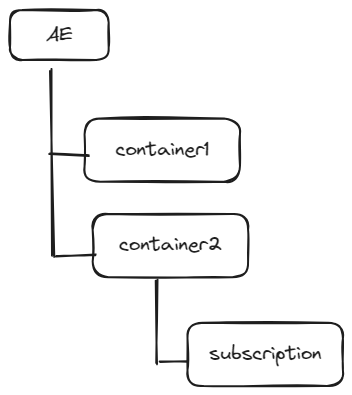 Thank you